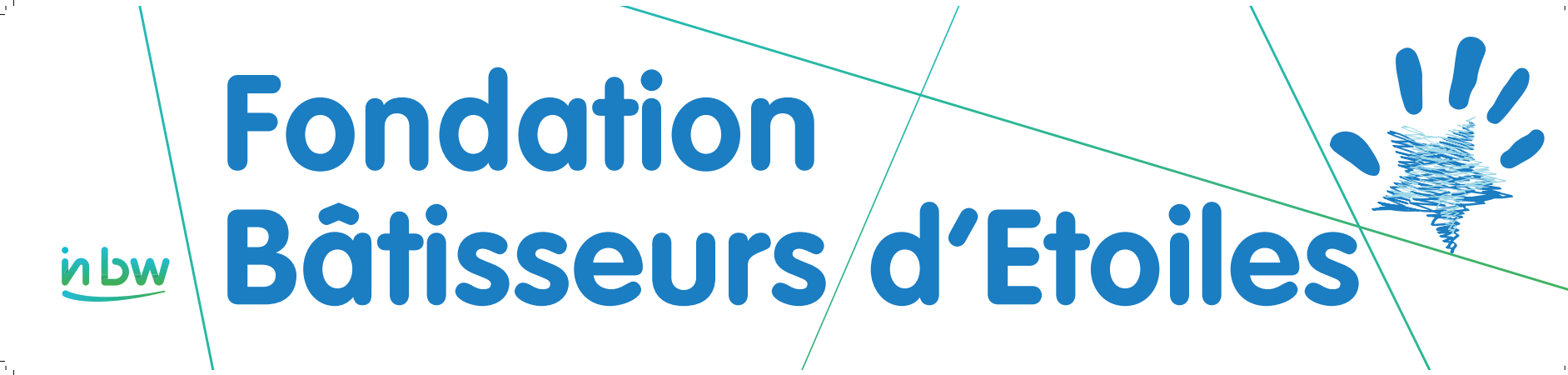 Soutenez la Fondation sur la recherche des maladies graves infantiles, des enfants porteurs d’un handicap.
Faites un don pour que le droit à la santé, le droit de vivre dignement, pour nos enfants, ne soit pas un rêve mais une réalité.
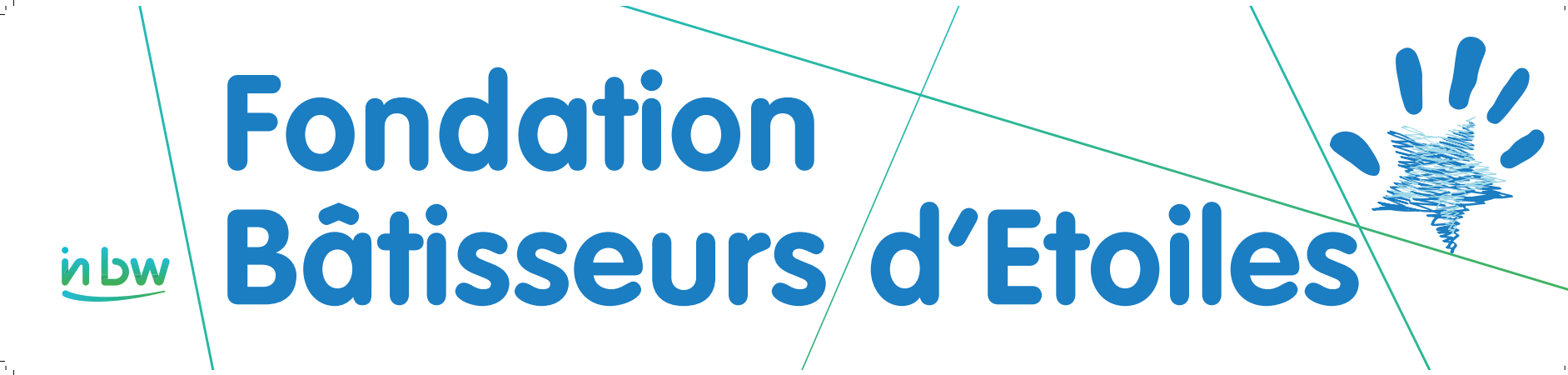 COMMENT  FAIRE  UN  DON
Don unique
Montant :	‘ 25€	 ‘ 50€	 ‘ 100€	    ‘ autres
Publier  votre nom/logo ?  

Don mensuel 
Montant :	‘ 5€	 ‘ 10€	 ‘ 20€	    ‘ 25€     ‘ autres
Publier  votre nom/logo?	‘ Non	 ‘ Oui
‘ Non	 ‘ Oui
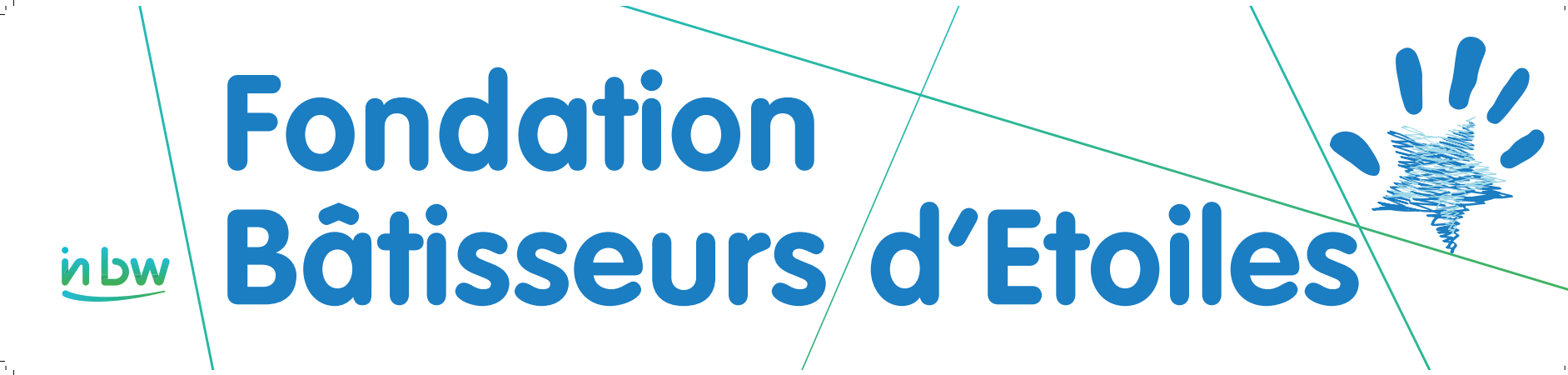 Coordonnées utiles
Fondation d’utilité publique -  : www.batisseursdetoiles.be

Siège social : 1 rue Jean Monnet – 1348 Ottignies-Louvain-la-Neuve – Belgique

BCE : 0763.364.660  - ING : BE54.3632.1205.7497 – BIC : BBRUBEBB

Personnalité juridique : AR 04/12/2020

Louvain-la-Neuve : T. : +32 .10/87.21.02 - + 32.475/46.17.92 – info@batisseursdetoiles.be